Звук В
Подготовила 
Учитель начальных классов
Кочетова Елена Юрьевна
Г. Воронеж
МБОУ СОШ №87
Что объединяет все слова?
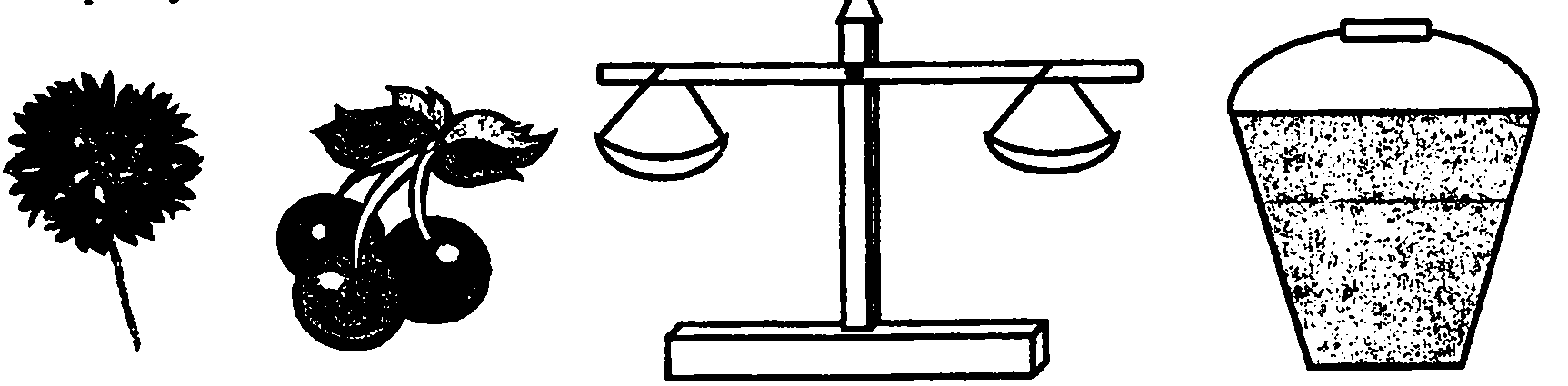 Где спрятался звук?
Вода
Кровля
Ветер
Вянут
Ванная
Ловит
Восток
Корова
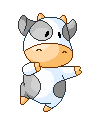 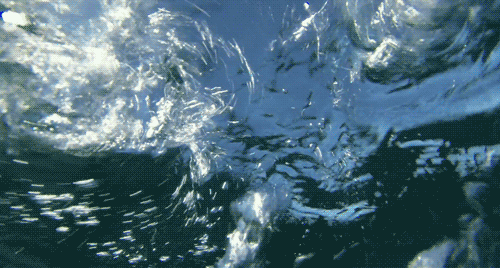 ВЯЗ
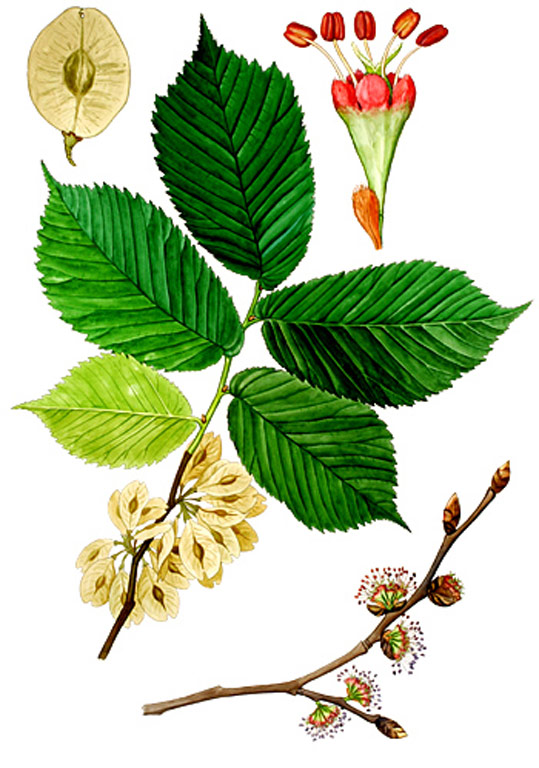 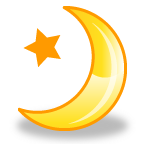 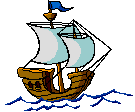 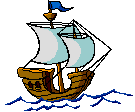 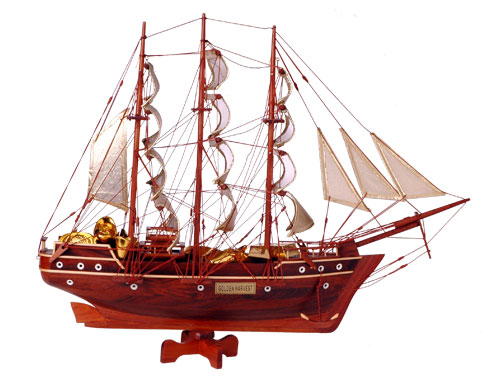 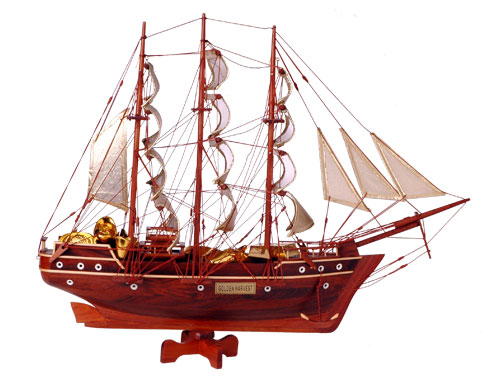 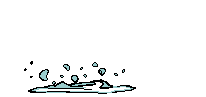 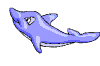 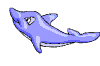 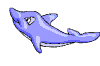 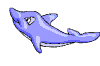 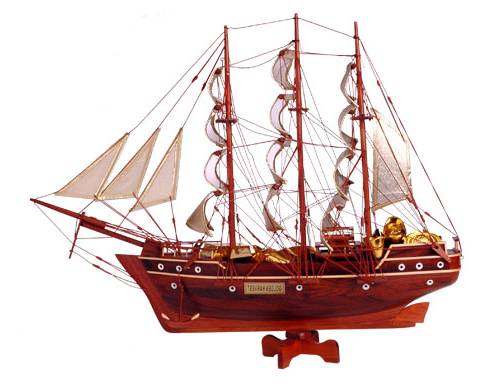 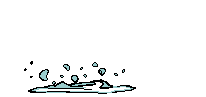 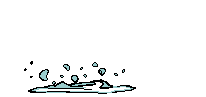 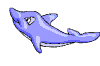 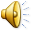 Буква «В» обозначает два согласных звука: твердый звонкий звук [в]  мягкий звонкий звук [в‘]
Выдра
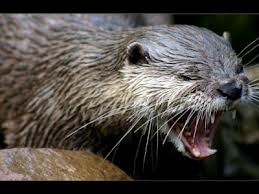 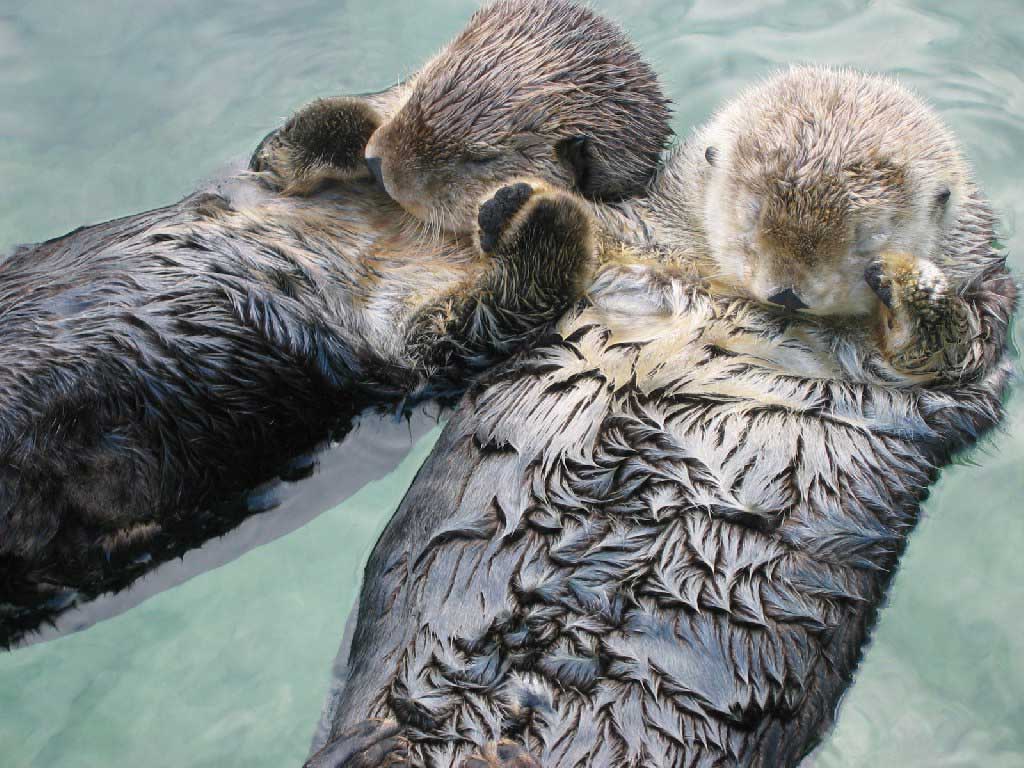 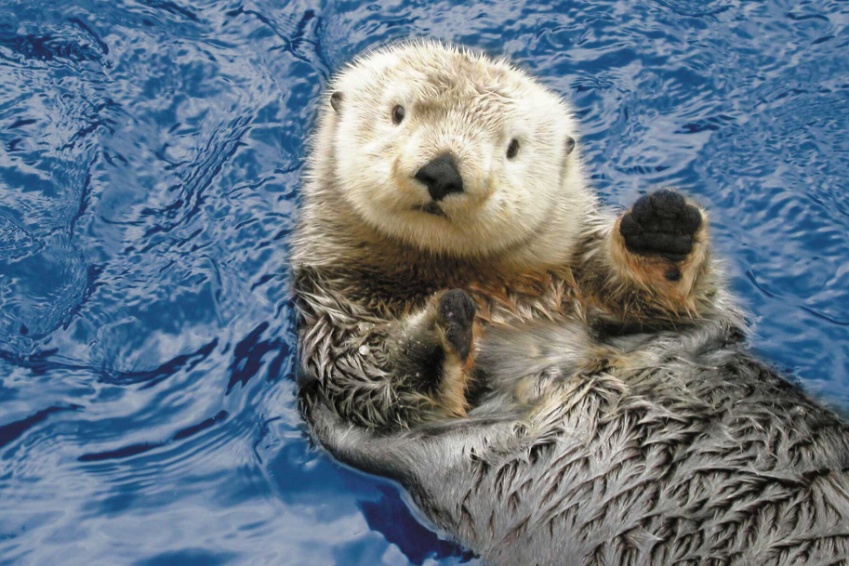 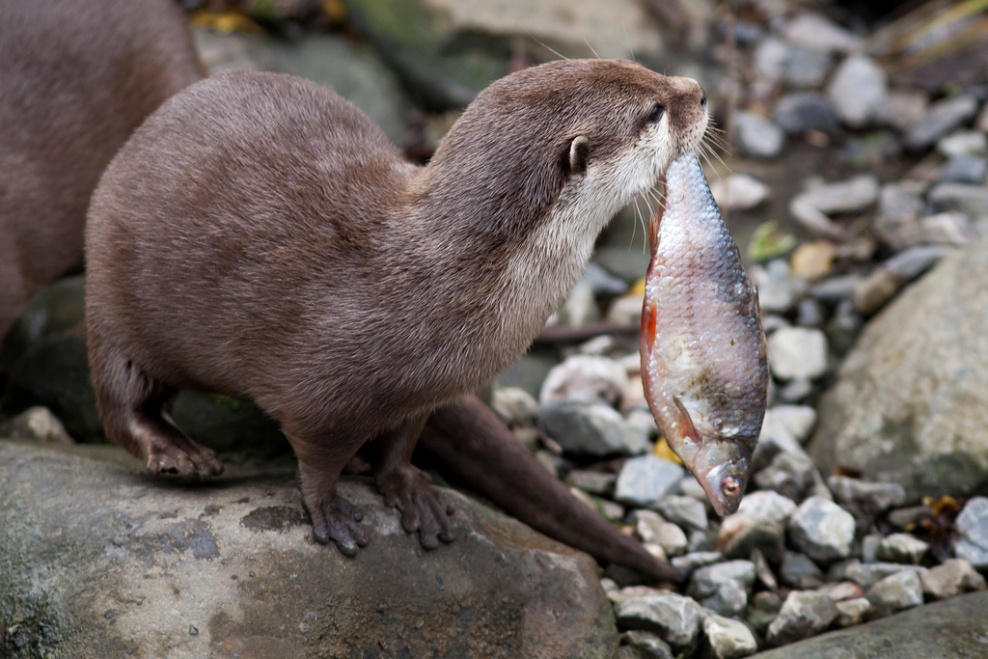 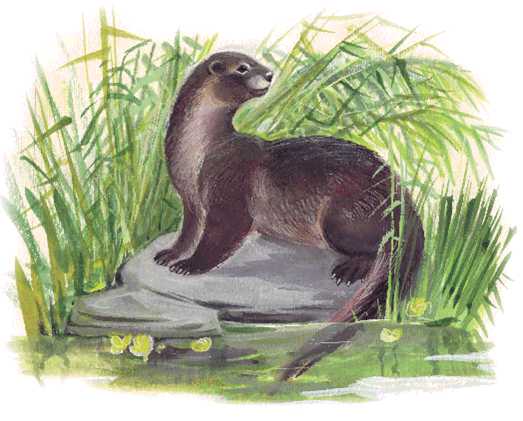 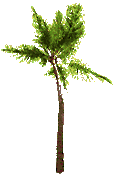 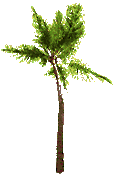 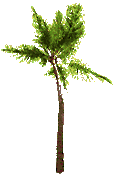 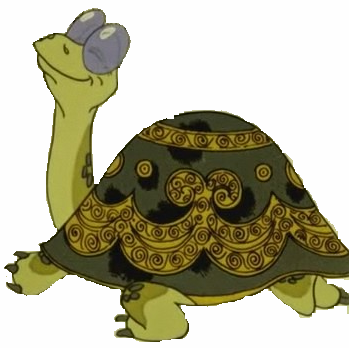 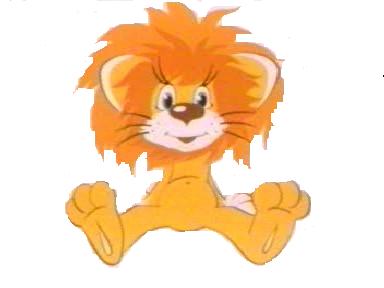 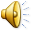 Домашнее задание
Выучить правило
Выучить чистоговорку
Разобрать слова: «ветер, дверь»
Спасибо за урок!